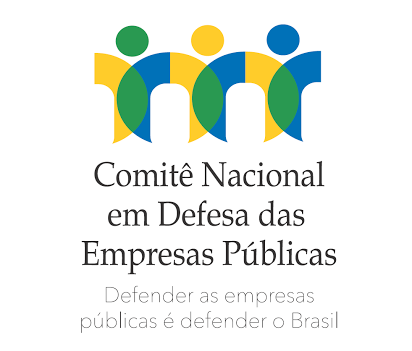 Sumário
1. Contexto político e desafios;

2. Temas estratégicos na atual conjuntura;

3. Demais temas prioritários na agenda do Comitê em Defesa das Empresas Públicas; e

4. Conclusão, debate e dúvidas.
1. Contexto político e desafios
Contexto atual 
Mudança radical de agenda / convergência;
Aprofundamento da crise política (frente do gov. – social, econômica, comunicação, jurídica e política); e
Sucessão presidencial.
Consequências (eleição direta ou indireta):
Renúncia;
Cassação pelo TSE;
Impeachment; e
Processo STF.
Mercado
Mercado vai buscar na eleição indireta, nomes que mantenham a equipe econômica e a agenda de reforma além de reunir condições de aprovação;
Motivos – tempo e continuidade das reformas, inclusive politica.
2. Temas estratégicos da atual conjuntura
Reforma Trabalhista – PL 6787/2016 – PLC 38/2017
PLC 38/2017 (PL 6787/2016) – Poder Executivo - Altera a Consolidação das Leis do Trabalho (CLT), aprovada pelo Decreto-Lei nº 5.452, de 1º de maio de 1943, e as Leis nºs 6.019, de 3 de janeiro de 1974, 8.036, de 11 de maio de 1990, e 8.212, de 24 de julho de 1991, a fim de adequar a legislação às novas relações de trabalho.

Tramitação (SF)
Aguarda apresentação e votação do parecer do relator, senador Ricardo Ferraço (PSDB-ES), na Comissão de Assuntos Sociais (CAS).
Reforma da Previdência - PEC 287/2016
PEC 287/2016 – Poder Executivo - Altera os arts. 37, 40, 109, 149, 167, 195, 201 e 203 da Constituição, para dispor sobre a seguridade social, estabelece regras de transição e dá outras providências.

Tramitação (CD)
Aguarda discussão e votação do parecer aprovado na Comissão Especial, do relator deputado Arthur Oliveira Maia (PP-BA), pela aprovação com substitutivo, em dois turnos no plenário da Câmara dos Deputados.
Conselho de administração das empresas públicas
Participação de mulheres nos conselhos de administração

PL 7179/2017 (PLS 112/2010) -  “Dispõe sobre a participação de mulheres nos conselhos de administração das empresas públicas e sociedades de economia mista, suas subsidiárias e controladas e demais empresas em que a União, direta ou indiretamente, detenha a maioria do capital social com direito a voto. ”
Autor: senadora Maria do Carmo Alves  (DEM/SE)
Conteúdo do Projeto - Nos conselhos de administração das empresas públicas e das sociedades de economia mista de que trata esta Lei, pelo menos 30% (trinta por cento) dos membros titulares serão mulheres. É facultado às entidades a que se refere o caput o preenchimento gradual dos cargos definidos no caput, desde que respeitados os seguintes limites mínimos: I – 10% (dez por cento), até 2018; II – 20% (vinte por cento), até 2020; III – 30% (trinta por cento), até 2022.
Tramitação: Aguardando parecer da relatora, deputada Dâmina Pereira (PSL-MG), na Comissão de Defesa dos Direitos da Mulher (CMULHER). Em seguida, será apreciado pelas Comissões de Trabalho, de Administração e Serviço Público (CTASP) e de Constituição e Justiça e de Cidadania (CCJC), em caráter conclusivo.

PL 497/2015 - Dispõe sobre o percentual mínimo e máximo de participação de membros de cada sexo nos conselhos de administração das empresas públicas, sociedades de economia mista, suas subsidiárias e controladas e outras empresas em que a União, direta ou indiretamente, detenha a maioria do capital social com direito a voto.
Autor:  deputada Flávia Morais  (PDT/GO)
Conteúdo do Projeto - Os conselhos de administração das empresas de que trata esta Lei serão compostos com o mínimo de 30% (trinta por cento) e o máximo de 70% (setenta por cento) de membros de cada sexo. As empresas poderão preencher gradualmente os cargos definidos no caput, desde que respeitados os seguintes limites mínimos e prazos contados da publicação desta lei: a) mínimo de 10% (dez por cento) e máximo de 90% (noventa por cento) em até vinte quatro meses; b) mínimo de 20% (vinte por cento) e máximo de 80% (oitenta por cento) em até trinta e seis meses; e c) mínimo de 30% (trinta por cento) e máximo de 70% (setenta por cento) em até quarenta e oito meses. As empresas deverão se adequar no prazo de um ano, depois da publicação da lei.
Tramitação: Tramitando apensado ao PL 7179/2017, que aguarda parecer da relatora, deputada Dâmina Pereira (PSL-MG), na Comissão de Defesa dos Direitos da Mulher (CMULHER). Em seguida, será apreciado pelas Comissões de Trabalho, de Administração e Serviço Público (CTASP) e de Constituição e Justiça e de Cidadania (CCJC), em caráter conclusivo.
Conselho de administração das empresas públicas
Estatuto jurídico da empresa pública

PL 622/2011 - Institui o estatuto jurídico da empresa pública, da sociedade de economia mista e de suas subsidiárias a que se refere o art. 173, § 1º da Constituição Federal
Autor:  deputado Rodrigo Garcia (DEM-SP)
Conteúdo do Projeto - Define regras para o funcionamento de empresas públicas, sociedades de economia mista e suas subsidiárias que prestem serviços, produzam ou comercializem bens. As normas valerão para as empresas da União, dos estados e dos municípios. Essas empresas deverão obedecer ao regime jurídico próprio das empresas privadas, além das regulações contidas na proposta. A regra não se aplica às estatais prestadoras de serviço público, que terão suas atividades reguladas predominantemente pelas normas de direito público. Cada empresa deverá ser criada por lei específica, que incluirá as regras de seu funcionamento, quanto a ações, conselhos administrativos, mandatos de diretoria, e a participação dos acionistas não estatais. Entre outras atividades, as estatais deverão promover a ampliação do acesso de consumidores a seus produtos e serviços e incentivar atividades artísticas, esportivas, culturais e comunitárias por meio de patrocínio ou realização direta. A contratação de empregados deverá ser feita por meio de concurso público, e o contrato de trabalho será regido pela Consolidação das Leis do Trabalho (CLT, Decreto-Lei 5.452/43). A remuneração dos agentes das empresas estatais não se sujeita aos limites constitucionais para o poder público, exceto se essas entidades receberem recursos estatais para o custeio de suas atividades. A proposta autoriza a terceirização das atividades-fim da empresa, desde que previamente justificada, mas exige licitação para compras e contratação de obras e serviços. Os procedimentos de licitação serão simplificados nos casos em que os contratos versem sobre a atividade-fim da estatal.
Tramitação: Aguardando parecer do relator, deputado André Figueiredo (PDT-CE), na Comissão de Trabalho, de Administração e Serviço Público (CTASP). Em seguida, será apreciado pelas Comissões de Desenvolvimento Econômico, Indústria, Comércio e Serviços (CDEICS), de Finanças e Tributação (CFT) e de Constituição e Justiça e de Cidadania (CCJC). E, pelo Plenário da Câmara dos Deputados. 
Apensados: A matéria tramita em conjunto a outros seis (6) projetos de lei: PL 817/2015 (3), PL 848/2015, PL 1193/2015, PL 6225/2016; PL 2261/2015 e PL 4083/2015.
Conselho de administração das empresas públicas
Estatuto jurídico das empresas estatais / Produção ou comercialização de bens e prestação de serviços

PL 2261/2015 - Regulamenta o art. 173, § 1º, da Constituição Federal para estabelecer o estatuto jurídico das empresas estatais que explorem atividade econômica de produção ou comercialização de bens ou de prestação de serviços.
Autor: deputado Beto Mansur  (PRB/SP)
Conteúdo do Projeto – Visa regulamentar o art. 173, § 1º, da Constituição Federal para estabelecer o estatuto jurídico das empresas estatais – empresas públicas, sociedades de economia mista e suas subsidiárias – que explorem atividade econômica de produção ou comercialização de bens ou de prestação de serviços. A empresa pública e a sociedade de economia mista serão constituídas sob a forma de sociedade anônima e, ressalvado o disposto nesta Lei, serão regidas pelas normas aplicáveis a esse tipo societário.
Tramitação: Tramitando apensado ao PL 622/2011, que aguarda parecer do relator, deputado André Figueiredo (PDT-CE), na Comissão de Trabalho, de Administração e Serviço Público (CTASP). Em seguida, será apreciado pelas Comissões de Desenvolvimento Econômico, Indústria, Comércio e Serviços (CDEICS), de Finanças e Tributação (CFT) e de Constituição e Justiça e de Cidadania (CCJC). E, pelo Plenário da Câmara dos Deputados. 

Indicação para o conselho de administração e diretoria de empresa pública

PL 6225/2016 - Altera a Lei nº 13.303, de 30 de junho de 2016, para reduzir o prazo de impedimento de indicação para o conselho de administração e diretoria de empresa pública e de sociedade de economia mista de pessoa que atuou como participante de estrutura decisória de partido político ou em trabalho vinculado a organização, estruturação e realização de campanha eleitoral
Autor: deputada Gorete Pereira – (PR/CE)
Conteúdo do Projeto - Reduz o prazo de impedimento de indicação para o conselho de administração e diretoria de empresa pública e de sociedade de economia mista, de 36 (trinta e seis) para 6 (seis) meses, de pessoa que atuou como participante de estrutura decisória de partido político ou em trabalho vinculado a organização, estruturação e realização de campanha eleitoral.
Tramitação: Tramita apensado ao PL nº 817/2015. Atualmente, aguarda parecer do relator, deputado André Figueiredo (PDT-CE), na Comissão de Trabalho, de Administração e Serviço Público (CTASP). Em seguida, segue para apreciação nas Comissões de Desenvolvimento Econômico, Indústria, Comércio e Serviços (CDEICS), de Finanças e Tributação (CFT) e de Constituição e Justiça e de Cidadania (CCJC). E, pelo Plenário da Câmara dos Deputados.
Conselho de administração das empresas públicas
Ocupação das diretorias financeiras de empresas públicas

PL 1306/2015 - Estabelece que a ocupação das diretorias financeiras de empresas públicas e sociedades de economia mista federais é reservada a empregados das respectivas carreiras.
Autor: deputado Jarbas Vasconcelos  (PMDB/PE)
Conteúdo do Projeto - Estabelece que a ocupação das diretorias financeiras de empresas públicas e sociedades de economia mista federais é reservada a empregados das respectivas carreiras. considera-se diretor financeiro quem detiver, entre outras, uma ou mais das seguintes atribuições, ainda que sob delegação: I – administrar os recursos financeiros da entidade; II – movimentar conta bancária da entidade; III – constituir procurador com poderes para movimentar conta bancária da entidade; IV – coordenar as atividades relacionadas aos controles e registros contábeis, orçamentários e financeiros da entidade; V – regulamentar, coordenar ou supervisionar os serviços da tesouraria, do caixa e da contabilidade; VI – custodiar os bens e valores patrimoniais da entidade; VII – mandar processar o pagamento dos empregados e as contas de despesas da entidade, ordenando sua liquidação.
Tramitação: Aguardando votação do parecer do relator, deputado Benjamin Maranhão (SD-PB), pela aprovação, com substitutivo, na Comissão de Trabalho, de Administração e Serviço Público (CTASP). Em seguida será analisada na Comissão de Constituição e Justiça e de Cidadania (CCJC), em caráter conclusivo.
Conselho de administração das empresas públicas
Governança das empresas estatais

PLS 206/2016 - Altera o Decreto-Lei nº 200, de 25 de fevereiro de 1967, para aprimorar a governança das empresas estatais e garantir que as decisões técnicas sejam tomadas por profissionais concursados e sem vínculo partidário.
Autor: Senador Raimundo Lira (PMDB-PB)
Conteúdo do Projeto: Altera o Decreto-Lei nº 200, de 25 de fevereiro de 1967, para aprimorar a governança das empresas estatais e garantir que as decisões técnicas sejam tomadas por profissionais concursados e sem vínculo partidário. Os cargos de diretor e de membro do Conselho de Administração das empresas públicas e das sociedades de economia mista somente são acessíveis a indivíduos que tenham ingressado anteriormente no serviço ou no emprego público por meio de concurso público de provas ou de provas e títulos. Aos diretores e membros do Conselho de Administração das empresas públicas e das sociedades de economia mista é vedado o exercício de atividade político-partidária.
Tramitação: Aguardando parecer do relator, senador Armando Monteiro (PTB-PE), na  Comissão de Constituição, Justiça e Cidadania (CCJ).
Conselho de administração das empresas públicas
Estatuto jurídico das empresas estatais

PLS 167/2015 - Estabelece o estatuto jurídico das empresas estatais, previsto no § 1º do art. 173 da Constituição Federal, inclusive das empresas estatais de que trata o § 1º do art. 177 da Constituição Federal
Autor: Senador Roberto Requião (PMDB-PR)
Conteúdo do Projeto – Regulamenta o disposto no art. 173, § 1º, III, da Constituição Federal, estabelecendo estatuto jurídico da empresa pública, sociedade de economia mista e de suas subsidiárias que explorem atividade econômica, dispondo sobre a licitação e contratação de obras, serviços, compras e alienações; função social e dos mecanismos de controle; conselho de administração e fiscal e da responsabilidade dos administradores: Art. 58. É obrigatória a constituição de conselho fiscal nas empresas estatais, constituídos por no mínimo nove membros, assegurada a participação: I – de acionistas minoritários, quando for o caso; II – de representante dos empregados, eleito na forma do art. 55 desta Lei; III – de pelo menos dois membros representativos da sociedade civil, definidos nos termos do estatuto da empresa estatal.
Tramitação: Aguardando parecer do relator, senador Tasso Jereissati (PSDB-CE), na Comissão de Assuntos Econômicos (CAE). Em seguida, a matéria segue para apreciação pela Comissão de Constituição, Justiça e Cidadania (CCJ), em decisão terminativa.
Conselho de administração das empresas públicas
Estatuto jurídico da empresa pública

PLS 420/2014 - Institui o estatuto jurídico da empresa pública, da sociedade de economia mista e de suas subsidiárias que explorem atividade econômica de produção ou comercialização de bens ou de prestação de serviços, nos termos dos §§ 1º e 3º do art. 173 da Constituição Federal
Autor: Ex-Senador José Sarney (PMDB-AP)
Conteúdo do Projeto - Institui o estatuto jurídico da empresa pública, da sociedade de economia mista e de suas subsidiárias que explorem atividade econômica de produção ou comercialização de bens ou de prestação de serviços, nos termos dos §§ 1º e 3º do art. 173 da Constituição Federal. 
Tramitação: Aguardando designação de relator na Comissão de Constituição, Justiça e Cidadania (CCJ). Em seguida, será apreciado pela Comissão de Assuntos Econômicos (CAE), em decisão terminativa.

Regras para contratação de dirigentes e membros de conselhos de administração de empresas públicas

PLS 281/2015 - Estabelece regras para contratação de dirigentes e membros de conselhos de administração de empresas públicas e sociedades de economia mista, suas subsidiárias e controladas e demais empresas em que a União, Estados, Distrito Federal e Municípios detenha a maioria do capital social com direito a voto. 
 Autor: Senador Ricardo Ferraço (PSDB-ES)
Conteúdo do Projeto -  No momento de contratação de administradores, diretores ou membros de conselho de administração de Empresas Estatais, deverão ser observadas as seguintes regras: I – deverá ser publicada convocação pública na imprensa oficial, se houver, e na página da internet da Empresa Estatal e do órgão da administração direta a que vinculada, que contenha informações sobre a natureza do cargo a ser preenchido, suas atribuições, remuneração, experiência profissional exigida, eventual duração do mandato, entre outras informações relevantes; II – após a publicação da convocação pública, os interessados terão, no mínimo, 30 dias para manifestar interesse em participar da seleção, apresentado currículo detalhado, além de informações sobre participação em pessoas jurídicas, prestação de serviços para partidos políticos, e outras informações relevantes; III – o nome dos interessados deverá ser publicado na página da internet da Empresa Estatal e do órgão da administração direta a que vinculada; e IV - a autoridade responsável pela escolha do candidato a preencher a vaga poderá realizar provas, avaliação de currículo, entrevistas, pesquisa sobre histórico profissional, audiências públicas, entre outros expedientes para a seleção.
Tramitação: Aguardando votação do parecer do relator, senador Antonio Anastasia (PSDB-MG), pela rejeição, na Comissão de Constituição, Justiça e Cidadania (CCJ). Será apreciado em caráter terminativo. Caso rejeitado, segue ao arquivo.
Conselho de administração das empresas públicas
Mandato dos membros de conselho de administração

PEC 42/2015 - Altera o art. 173 da Constituição Federal para limitar, no máximo, a quatro anos o mandato dos dirigentes, membros de conselho de administração e fiscal de empresas públicas e sociedades de economia mista, vedando-lhes a recondução ou a participação em outro conselho, em qualquer tempo.
Autor: Senadora Vanessa Grazziotin (PCdoB-AM) e outros
Conteúdo do Projeto - Altera o art. 173 da Constituição Federal para limitar, no máximo, a quatro anos o mandato dos dirigentes, membros de conselho de administração e fiscal de empresas públicas e sociedades de economia mista, vedando-lhes a recondução ou a participação em outro conselho, em qualquer tempo. 
Tramitação: Aguardando designação do relator na Comissão de Constituição, Justiça e Cidadania (CCJ).
Fundos de Pensão
Representação dos trabalhadores nos fundos de pensão
PLP 268/2016 (PLS 78/2015) - Altera a Lei Complementar nº 108, de 29 de maio de 2001, para aprimorar os dispositivos de governança das entidades fechadas de previdência complementar vinculadas à União, aos Estados, Distrito Federal e aos Municípios, suas autarquias, fundações, sociedades de economia mista e outras entidades públicas.
Autor: Senador Valdir Raupp (PMDB-RO)
Conteúdo do Projeto: Trata da governança das entidades fechadas de previdência complementar vinculadas à União, aos Estados, ao Distrito Federal e aos Municípios, suas autarquias, fundações, sociedades de economia mista e outras entidades públicas. O projeto propõe que as representações no conselho deliberativo e fiscal das entidades fechadas de previdência complementar possam assumir rotativamente e de forma alternada a presidência dessas instâncias decisórias. E, que a escolha da diretoria-executiva dos fundos de pensão deva ocorrer por meio de processo seletivo, conduzido por uma comissão formada por conselheiros representantes dos participantes, assistidos e patrocinadores, bem como dois profissionais de notório saber sem qualquer vínculo empregatício com o setor público. Assim como, afirma a necessidade e esclarecer que os membros do conselho deliberativo, órgão máximo dos fundos de pensão, também possam perder seus mandatos se forem punidos com a penalidade administrativa de inabilitação, prevista no art. 65 da Lei Complementar nº 109, de 29 de maio de 2001. As penalidades administrativas são aplicadas pelo órgão fiscalizador e julgadas no âmbito do órgão regulador, com amplas possibilidades para a defesa. E, ainda propõe a inserção de dispositivos para tratar de eventuais atividades político-partidárias dos possíveis integrantes de conselhos deliberativos ou de diretorias-executivas de fundos de pensão de estatais. O primeiro estabelece como requisito mínimo para ser membro do conselho ou da diretoria-executiva o fato de não ter exercido atividade político partidária nos últimos doze meses que antecederam sua indicação ao cargo. Adicionalmente, insere-se vedação ao exercício de atividade político-partidária a qualquer conselheiro ou diretor durante seus mandatos. E, que todos os procedimentos de escolha, eleição e nomeação para qualquer cargo previsto nos estatutos das entidades deverão ser devidamente verificados e homologados pelo órgão fiscalizador. 
Elimina a eleição de diretores das entidades que são patrocinadas por empresas e órgãos públicos e também reduz a um terço a representação dos participantes nos Conselhos Deliberativo e Fiscal.
Tramitação: Tramita em regime de urgência. Aguardando designação de relator na Comissão de Seguridade Social e Família (CSSF) na Comissão de Constituição e Justiça e de Cidadania (CCJC); pronta para Pauta no PLENÁRIO (PLEN).
Previdência Complementar
Parâmetros adicionais de transparência
PLS 10/2015 - Altera os arts. 4º, 6º e 16 da Lei nº 12.154, de 23 de dezembro de 2009, para introduzir parâmetros adicionais de transparência e controle relativamente às atividades de supervisão e normatização das entidades fechadas de previdência complementar.
Autor: Senador José Medeiros (PSD-MT)
Conteúdo do Projeto: Altera os arts. 4º, 6º e 16 da Lei nº 12.154/2009 (Superintendência Nacional de Previdência Complementar – PREVIC), para estabelecer mandato de 5 anos para Diretores, escolhidos mediante aprovação prévia pelo Senado Federal, e criar requisitos de reputação ilibada, formação superior completa e elevado conceito em sua especialidade para integrantes do Conselho Nacional de Previdência Complementar.
Tramitação: Aguardando parecer do relator, senador Romero Jucá (PMDB-RR), na Comissão de Assuntos Sociais (CAS) em decisão terminativa. 

PLS 361/2015 - Altera os arts. 4º, 6º, 9º e 16 da Lei nº 12.154, de 23 de dezembro de 2009, para introduzir parâmetros adicionais de controle e de transparência nas atividades de supervisão e normatização das entidades fechadas de previdência complementar.
Autor: Senador Ricardo Ferraço (PSDB-ES)
Conteúdo do Projeto: Altera a Lei nº 12.154/2009, que cria a Superintendência Nacional de Previdência Complementar – PREVIC, para dispor sobre a composição da Diretoria Colegiada da PREVIC, bem como sobre os mandatos dos seus integrantes, a fim de introduzir parâmetros adicionais de controle e de transparência nas atividades de supervisão e normatização das entidades fechadas de previdência complementar.
Tramitação: Aguardando parecer do relator, senador Romero Jucá (PMDB-RR), na Comissão de Assuntos Sociais (CAS) em decisão terminativa.
Previdência Complementar
Resultado deficitário nos planos de benefícios de entidades fechadas de previdência complementar
PLS 497/2015 - Altera a Lei Complementar nº 108, de 29 de maio de 2001, para dispor sobre equacionamento de resultados deficitários nos planos de benefícios de entidades fechadas de previdência complementar patrocinadas pela União, pelos Estados, pelo Distrito Federal, pelos Municípios e por suas respectivas autarquias, fundações, empresas públicas e empresas controladas direta ou indiretamente.
Autor: Senador Eduardo Amorim (PSDB-SE)
Conteúdo do Projeto: Altera a Lei Complementar nº 108/01, que dispõe sobre a relação entre a União, os Estados, o Distrito Federal e os Municípios, suas autarquias, fundações, sociedades de economia mista e outras entidades públicas e suas respectivas entidades fechadas de previdência complementar, para dispor que o resultado deficitário nos planos de benefícios de entidades fechadas de previdência complementar de que trata a lei não poderá ser equacionado por participantes e assistidos quando ficar constatado que o dano ou prejuízo decorrer de ações de responsabilidade da patrocinadora.
Tramitação: Aguardando parecer da relatora, senadora Ângela Portela (PDT-RR), na Comissão de Assuntos Sociais (CAS). A matéria ainda será analisada na Comissão de Assuntos Econômicos (CAE) e no Plenário.
Reforma do regime de previdência complementar
PLS 380/2014 - Altera a Lei Complementar nº 109, de 29 de maio de 2001, que dispõe sobre o Regime de Previdência Complementar e dá outras providências.
Autor: Senadora Ana Amélia (PP-RS)
Conteúdo do Projeto: Altera e acrescenta dispositivos à Lei Complementar nº 109/2001 (Previdência complementar), para garantir o respeito ao ato jurídico perfeito e ao direito adquirido aos beneficiários dos planos de previdência e dispor sobre: - as responsabilidades dos planos; - o equilíbrio financeiro e atuarial das entidades; - a publicidade das informações, como as demonstrações contábeis; - a composição e competências dos conselhos deliberativo e fiscal; - o envio ao Ministério Público de informações e documentos sobre práticas irregulares, e - a audiência do Tribunal de Contas da União e da Comissão de Valores Mobiliários sobre as operações de fusão, incorporação de entidades fechadas, bem como de retirada e transferência de patrocinador.
Tramitação: Aguardando parecer do relator, senador Vicentinho Alves (PR-TO), na Comissão de Assuntos Sociais (CAS). A matéria ainda será analisada na Comissão de Assuntos Econômicos (CAE) e no Plenário.
3. Demais temas prioritários na agenda do Comitê em Defesa das Empresas Públicas
Terceirização
Regulamentação da terceirização

PLC 30/2015 (PL 4330/2004) - Dispõe sobre os contratos de terceirização e as relações de trabalho deles decorrentes.
Autor: Ex-Deputado Sandro Mabel (PL-GO)
Conteúdo do Projeto: Regulamentação do trabalho terceirizado no Brasil. O relatório final aprovado na Comissão Especial do Trabalho Terceirizado está organizado em quatro partes. A primeira parte faz uma introdução ao tema. Em outra parte, há um balanço das atividades, contendo um levantamento das proposições em tramitação na Câmara dos Deputados e um resumo das quatro audiências públicas. Outro trecho apresenta as propostas da Comissão, organizadas numa análise da situação e conteúdo da sugestão do substitutivo. E por fim, na última parte, são contempladas as considerações finais.  Na proposta adotada pelo colegiado, destaca-se a definição da empresa prestadora de serviço como empresa especializada que presta à contratante serviços determinados e específicos. Será permitida mais de uma especificidade no caso de atividades correlatas. Com a medida, espera-se beneficiar as empresas sérias eliminando a existência de empresas "genéricas", fortalecer a atuação das entidades sindicais por garantir aos trabalhadores o enquadramento sindical e dirimir a questão de atividade-meio versus atividade-fim.  A norma também abrange o setor público incluindo as empresas públicas e de sociedades de economia mista, bem como as subsidiárias e controladas, no âmbito da União, dos Estados, do Distrito Federal e dos Municípios. Quanto à parte mais fraca na relação triangular da terceirização de serviços, o substitutivo estabelece uma rede de garantias em favor dos trabalhadores, dentre as quais o capital social compatível com o número de trabalhadores; a aplicação da alíquota de 8% sobre o contratado para formação de um fundo de garantia; a formulação da regra de transição, que consiste na transformação de subsidiária em solidária, se a empresa contratada não fiscalizar conforme estabelecido na Lei. Para evitar práticas discriminatórias no ambiente de trabalho, a proposta estende à empresa prestadora de serviços as mesmas condições relativas à alimentação, serviços de transportes, atendimento médico ou ambulatorial da empresa contratante.
Tramitação: Aguardando designação de relator na Comissão de Assuntos Econômicos (CAE). Tramitam em conjunto os Projetos de Lei da Câmara nºs 30/2015, 195/2015 e os Projetos de Lei do Senado nºs 87/2010, 447/2011 e 339/2016
Fundos sociais
Adicional da contribuição social (empregadores)

PLP 340/2017 - Altera a Lei Complementar nº 110, de 29 de junho de 2001, para eliminar gradualmente a multa adicional da contribuição social devida pelos empregadores em caso de despedida de empregado sem justa causa.
Autor: Poder Executivo
Conteúdo do Projeto: Elimina gradualmente a multa adicional da contribuição social devida pelos empregadores em caso de despedida de empregado sem justa causa. A alíquota da contribuição social será de nove por cento no exercício de 2018, com redução de um ponto percentual a cada ano nos exercícios posteriores a 2018, até a sua extinção no exercício de 2027. Ficam isentos da contribuição social instituída nesse projeto os empregadores domésticos.
Tramitação: Tramita apensado ao PLP 51/2007, que aguarda parecer do relator, deputado Alfredo Kaefer (PSL-PR), na Comissão de Finanças e Tributação (CFT).
PLP 328/2013 - Altera a Lei Complementar nº 110, de 29 de junho de 2001, que institui contribuições sociais, autoriza créditos de complementos de atualização monetária em contas vinculadas do Fundo de Garantia do Tempo de Serviço - FGTS, e dá outras providências.
Autor: Poder Executivo
Conteúdo do Projeto: Altera a Lei Complementar nº 110/2001, que institui contribuições sociais e autoriza créditos de complementos de atualização monetária em contas vinculadas do Fundo de Garantia do Tempo de Serviço (FGTS). Ao invés de acabar com a cobrança de multa rescisória de 10% do Fundo de Garantia do Tempo de Serviço (FGTS) paga pelo empregador em caso de demissão sem justa, causa a proposta estabelece que os recursos serão destinados ao Programa Minha Casa, Minha Vida. A contribuição do empregador foi criada em 2001 para pagar parte das despesas do governo com o ressarcimento aos trabalhadores pelas perdas do FGTS provocadas pelos Planos Verão e Collor 1, em 1989 e 1990.
Tramitação: Aguardando parecer do relator, deputado Júlio Lopes (PP-RJ), na Comissão de Finanças e Tributação (CFT).
Abertura do capital social de empresa pública
Vedação da abertura do capital social de empresa pública

PL 551/2015 - Dispõe sobre a vedação da abertura do capital social de empresa pública e dá outras providências.
Autor: Deputado Luiz Carlos Hauly (PSDB/PR)
Conteúdo do Projeto: Fica vedada a alienação pela União de direitos, bem como a transferência para a iniciativa privada de empresa pública brasileira que explore, com exclusividade, os serviços da Loteria Federal do Brasil e da Loteria Esportiva Federal nos termos da legislação pertinente, bem como exerça o monopólio das operações sobre penhores civis, com caráter permanente e da continuidade.
Tramitação: Aguardando parecer do relator, deputado Enio Verri (PT-PR), na Comissão de Finanças e Tributação (CFT).
Isonomia salarial
Isonomia salarial, benefícios e vantagens dos empregados

PL 6259/2005 - Dispõe sobre a isonomia salarial, benefícios e vantagens dos empregados do Banco do Brasil S/A, da Caixa Econômica Federal, Banco do Nordeste S/A e Banco da Amazônia S/A, ingressos a partir da Resolução nº 9, de 30 de maio de 1995, e nº 10, de 08 de outubro de 1996, do Conselho de Coordenação e Controle das Estatais - CCE /DEST.
Autor: Deputados Inácio Arruda (PCdoB/CE), Daniel Almeida (PCdoB/BA).
Conteúdo do Projeto: Dispõe sobre a isonomia salarial, benefícios e vantagens dos empregados do Banco do Brasil S/A, da Caixa Econômica Federal, Banco do Nordeste S/A e Banco da Amazônia S/A, ingressos a partir da Resolução nº 9, de 30 de maio de 1995, e nº 10, de 08 de outubro de 1996, do Conselho de Coordenação e Controle das Estatais - CCE /DEST. Estendendo aos novos empregados das instituições financeiras públicas federais os mesmos direitos dos empregados antigos, constantes nos planos de cargos e salários.
Tramitação: Aguardando parecer do relator, deputado Benito Gama (PTB-BA), na Comissão de Finanças e Tributação (CFT).
Controle acionário de empresas estatais
PEC 248/2013 - Acrescenta § 3º ao art. 20 da Constituição Federal, dispondo sobre a realização de plebiscito para a alienação do controle acionário de empresas estatais.
Autor: deputado Pedro Uczai (PT/SC)
Conteúdo do Projeto: Acrescenta § 3º ao art. 20 da Constituição Federal, dispondo sobre a realização de plebiscito para a alienação do controle acionário de empresas estatais. §3º. A alienação de patrimônio público da União mediante transferência do controle acionário de empresas estatais estará sujeita à aprovação popular prévia, por meio de plebiscito.” 
Tramitação : Aguardando parecer do relator, deputado José Mentor (PT-SP), na Comissão de Constituição e Justiça e de Cidadania (CCJC).
Imunidade tributária
Imunidade tributária para as empresas públicas e sociedades de economia mista que não exploram atividade econômica

PEC 239/2016 - Altera o parágrafo §2º, do art. 150, da Constituição Federal, para, "a vedação do inciso VI, a, é extensiva às autarquias, às fundações, às empresas públicas e às sociedades de economia mista que não exploram atividades econômicas, instituídas e mantidas pelo Poder Público, no que se refere ao patrimônio, à renda e aos serviços, vinculados às suas finalidade essenciais ou às delas decorrentes".
Autor: deputado Silas Câmara (PRB/AM)
Conteúdo do Projeto: Altera o parágrafo §2º, do art. 150, da Constituição Federal, para, "a vedação do inciso VI, a, é extensiva às autarquias, às fundações, às empresas públicas e às sociedades de economia mista que não exploram atividades econômicas, instituídas e mantidas pelo Poder Público, no que se refere ao patrimônio, à renda e aos serviços, vinculados às suas finalidade essenciais ou às decorrentes. Trata da imunidade tributária para as empresas públicas e sociedades de economia mista que não exploram atividade econômica. 
Tramitação: Aguardando designação de relator na Comissão de Constituição e Justiça e de Cidadania (CCJC)
Conflito de interesses no exercício de cargo ou emprego do Poder Executivo federal
Instituir regras especiais aplicáveis aos ex-ocupantes de cargos de direção e de funções comissionadas gerenciais no Banco Central do Brasil

PL 6363/2016 - Altera o art. 6º da Lei nº 12.813, de 16 de maio de 2013, que dispõe sobre o conflito de interesses no exercício de cargo ou emprego do Poder Executivo federal, para instituir regras especiais aplicáveis aos ex-ocupantes de cargos de direção e de funções comissionadas gerenciais no Banco Central do Brasil.
Autor: Deputado Glauber Braga (PSOL/RJ)
Conteúdo do Projeto: Instituir regras especiais aplicáveis aos ex-ocupantes de cargos de direção e de funções comissionadas gerenciais no Banco Central do Brasil.
Tramitação: Aguardando parecer do relator, deputado André Figueiredo (PDT-CE), na Comissão de Trabalho, de Administração e Serviço Público (CTASP).
Anistia de ex-empregados
Anistia aos ex-empregados de Empresas Públicas e Sociedades de Economia Mista, demitidos sem justa causa

PLS 123/2017 - Concede anistia aos ex-empregados de Empresas Públicas e Sociedades de Economia Mista, demitidos sem justa causa
Autor: Comissão de Direitos Humanos e Legislação Participativa
Conteúdo do Projeto Reconhece a anistia e reintegra os ex-empregados das Empresas Públicas e Sociedades de Economia Mista demitidos com ou sem incentivos, sem justa causa e sem acordo coletivo.
Tramitação -  Aguardando designação de relator na Comissão de Constituição, Justiça e Cidadania (CCJ), no Senado Federal.
Banco do Brasil
Vedar a alienação, pela União, do controle acionário do Banco do Brasil

PEC 29/2014 - Acrescenta ao Ato das Disposições Constitucionais Transitórias disposição para vedar a alienação, pela União, do controle acionário do Banco do Brasil S.A. até 31 de dezembro de 2050.
Autor: Senadora Vanessa Grazziotin (PCdoB-AM) e outros
Conteúdo do Projeto -  Acrescenta ao Ato das Disposições Constitucionais Transitórias disposição para vedar a alienação, pela União, do controle acionário do Banco do Brasil S.A. até 31 de dezembro de 2050.
Tramitação: Aguardando designação do relator na Comissão de Constituição, Justiça e Cidadania (CCJ).
Petrobras
Sistemática para Desinvestimentos de Ativos
PDS 107/2017 - Susta a Sistemática para Desinvestimentos de Ativos e Empresas do Sistema Petrobras da Petróleo Brasileiro S.A. – Petrobras.
 Autor: Senador Lindbergh Farias (PT-RJ)
 Conteúdo do Projeto - Susta a Sistemática para Desinvestimentos de Ativos e Empresas do Sistema Petrobras da Petróleo Brasileiro S.A. – Petrobras.
Tramitação: Aguardando parecer do relator, senador Roberto Requião (PMDB-PR), na Comissão de Constituição, Justiça e Cidadania (CCJ), no Senado. 
Regulamento do Procedimento Licitatório Simplificado da Petróleo Brasileiro
PDC 11/2015 - Susta o decreto 2.745, de 1998, que "aprova o Regulamento do Procedimento Licitatório Simplificado da Petróleo Brasileiro S.A. - PETROBRÁS previsto no art . 67 da Lei nº 9.478, de 6 de agosto de 1997".
Autor: Deputado Félix Mendonça Júnior (PDT/BA)
Conteúdo do Projeto: O projeto propõe que o decreto 2.745, de 1998, que “aprova o Regulamento do Procedimento Licitatório Simplificado da Petróleo Brasileiro S.A. - PETROBRÁS previsto no art. 67 da Lei nº 9.478, de 6 de agosto de 1997”, seja sustado. Esta lei estabeleceu uma série de normas a serem observadas pelas empresas estatais ligadas ao setor de exploração de petróleo, possibilitando a PETROBRAS adotar procedimento simplificado de licitação para a aquisição de bens e serviços destinados a área fim da empresa.
Tramitação: Aguarda parecer do relator, deputado Augusto Coutinho (SD/PE), na Comissão de Trabalho, de Administração e Serviço Público (CTASP). Em seguida, será apreciado pela Comissão de Finanças e Tributação (CFT). Tramita em conjunto com outros cinco projetos de decretos legislativos
Petrobras
Normas e princípios para aprimorar a governança
PL 4083/2015 - Estabelece normas e princípios para aprimorar a governança, a gestão de riscos e os controles internos das empresas públicas e das sociedades de economia mista controladas pela União e dá outras providências.
Autor: CPI da Petrobrás
Conteúdo do Projeto: o projeto estabelece normas e princípios para aprimorar as estruturas de governança, o processo decisório, o gerenciamento de riscos e os controles internos das empresas públicas e das sociedades de economia mista controladas pela União. Propõe a livre a adesão às normas de autorregulação e a utilização de boas práticas de governança, gerenciamento de riscos e controles internos, desde que não contrariem as normas e princípios estabelecidos nesta Lei.
Tramitação: Tramita apensado ao PL 622/2011. Aguarda parecer do relator, deputado André Figueiredo (PDT/CE), na Comissão de Trabalho, de Administração e Serviço Público (CTASP). Em seguida, será apreciado pela Comissão de Desenvolvimento Econômico, Indústria, Comércio e Serviços (CDEICS).

Normas gerais para licitação e contratação
PL 4076/2015 - Altera a Lei nº. 11.079, de 30 de dezembro de 2004, que institui normas gerais para licitação e contratação de parceria público-privada no âmbito da administração pública.
Autor: Comissão Parlamentar de Inquérito destinada a investigar a prática de atos ilícitos e irregulares no âmbito da empresa Petróleo Brasileiro S/A (PETROBRAS), entre os anos de 2005 e 2015, relacionados a superfaturamento e gestão temerária na construção de refinarias no Brasil; à constituição de empresas subsidiárias e sociedades de propósito específico pela Petrobras com o fim de praticar atos ilícitos; ao superfaturamento e gestão temerária na construção e afretamento de navios de transporte, navios-plataforma e navios-sonda; a irregularidades na operação da companhia Sete Brasil e na venda de ativos da Petrobras na África
Conteúdo do Projeto: Inclui na legislação sobre Sociedade de Propósito Específico que esta e seus contratos serão submetidos aos respectivos tribunais de conta e de outros órgãos de controle. Além de vedar a agentes da Administração Pública Direta e Indireta a interferência na gestão empresarial da Sociedade de Propósito Específico.
Tramitação: Aguardando Parecer do Relator na Comissão de Trabalho, de Administração e Serviço Público (CTASP)
Petrobras
Regime Diferenciado de Contratações Públicas
PL 276/2015 - Estabelece que o Regime Diferenciado de Contratações Públicas - RDC será aplicável à contratação de bens e serviços pela Petrobrás.
Autor: Deputado Zé Geraldo (PT-PA)
Conteúdo do Projeto: Atribui o Regime Diferenciado de Contratações Públicas – RDC para a contratação de bens e serviços pela Petrobrás.
Tramitação: Pronta para Pauta na Comissão de Trabalho, de Administração e Serviço Público (CTASP)

Determinando o controle exclusivo pela União 
PEC 370/2009 - Acrescenta o § 5º ao art. 177 da Constituição Federal, determinando o controle exclusivo pela União da Petróleo Brasileiro S.A., PETROBRAS, e vedando a alienação que implique na perda do mesmo.
Autor: Deputado Otavio Leite (PSDB-RJ)
Conteúdo do Projeto: Classifica a Petrobras como de controle exclusivo da união, na Constituição Federal.
Tramitação: Aguardando Criação de Comissão Temporária pela MESA
Obrigado
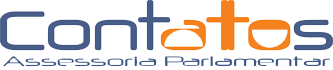 Neuriberg Dias
Diretor Executivo na Contatos Assessoria Parlamentar
(61) 98473-0298
neuriberg@contatosassessoria.net.br